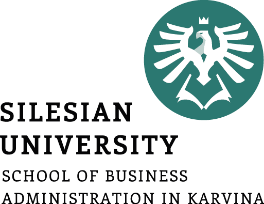 Logistics
-
Logistics activities and costs of their implementation
The aim of this lecture is to get  acquainted with individual logistics activities and costs of their implementation
.
Šárka Čemerková
Lecturer
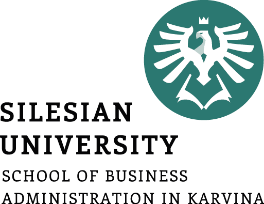 Logistics
-
Logistics activities and costs of their implementation
Logistics activities
Transport - Transportation
Logistics costs
.
Structure of the lecture
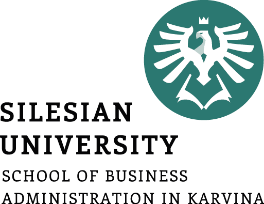 Logistics activities
1. Customer Service
it connects and manages all the components of the connection to the customer within the specified costs / service ratio
logistics system output
it must be measured by specific measures - customer service level indicators
3 phases: pre-sales, sales and after-sales
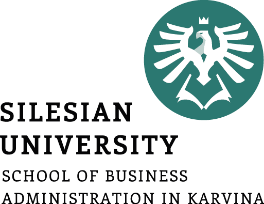 2. Demand Forecasting

How much to order from suppliers and how many products should be prepared or available?
series of realized sales are starting point:
sales at some times are lower than actual demand
estimate of total market capacity is not usually included
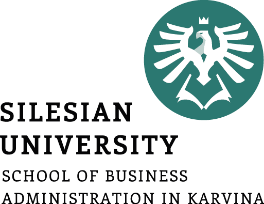 3. Stock Management

Goal: To maintain stock levels to achieve the required level of customer service while achieving minimum storage and stock maintenance costs
the most sophisticated part of logistics theory
in companies often quite badly managed
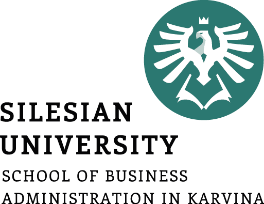 4. Logistics Communication

key to efficient operation of any system
the level of communication within the system can be the basis of the company's competitive advantage
trends: rapid increase in complexity,automation and speed
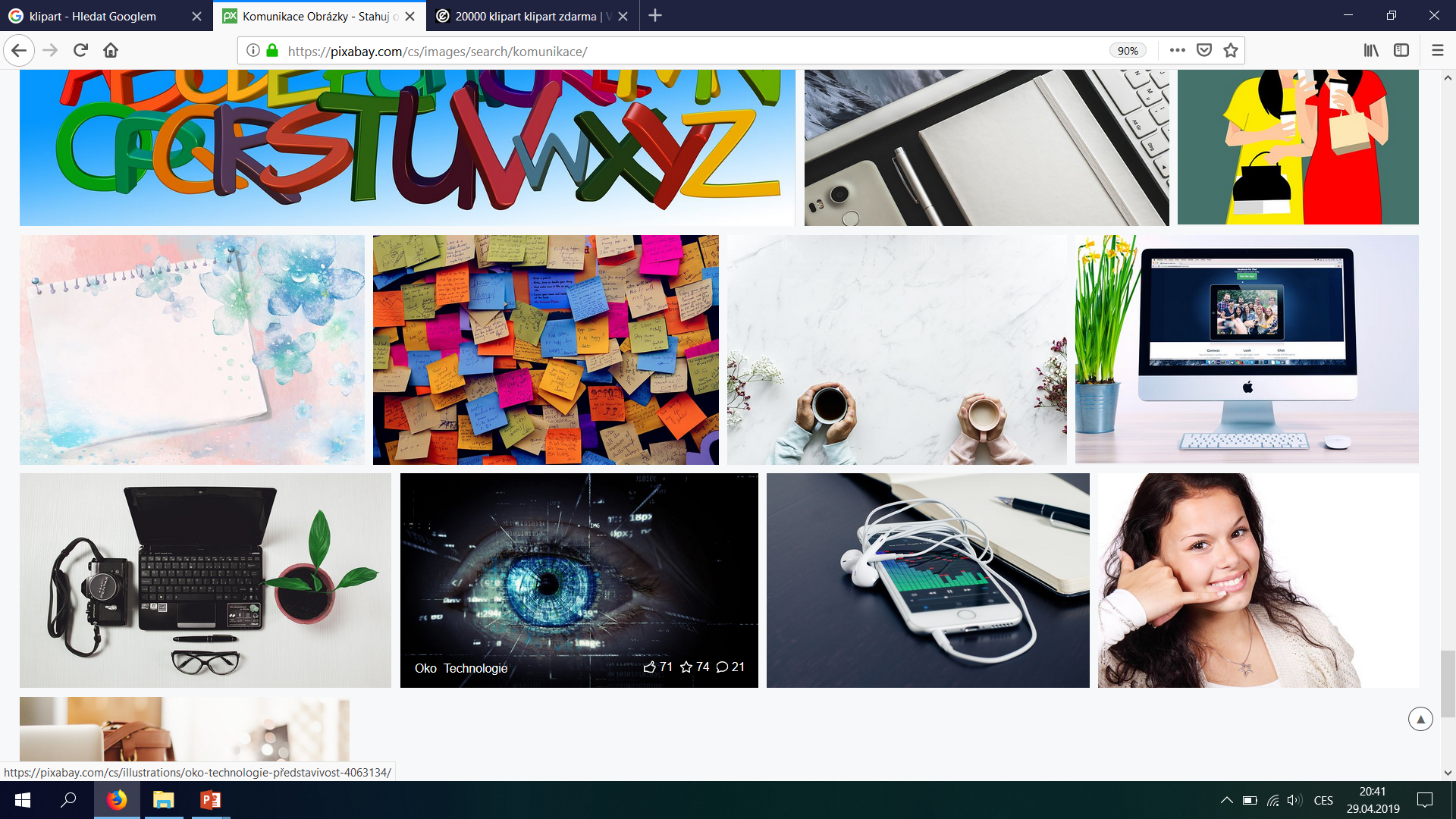 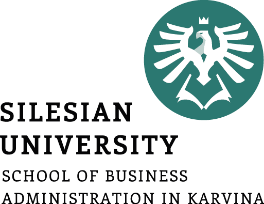 relations:
enterprise and its suppliers and customers
main business units (logistics, technical departments, accounting, marketing and production)
different logistics activities with each other
various logistics activities within yourself
enterprise and logistics service provider
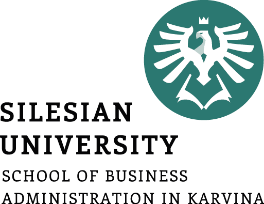 5. Material Handling
all aspects of the movement or transfer of raw materials, production stocks and finished products within the plant or warehouse of the enterprise
always generates costs, but does not add value to the item
It is necessary to eliminate as much as possible!
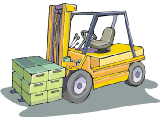 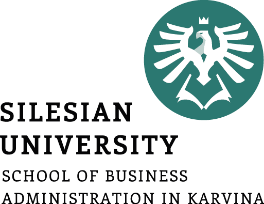 6. Order Processing
key contact point of the customer and the company, i.e. it can have a great influence on the level of quality of services and thus also on customer satisfaction
very wide and highly automated area (EDI, EFT)
summary indication of all activities that are needed between shipping the order and receiving the delivery with the recipient
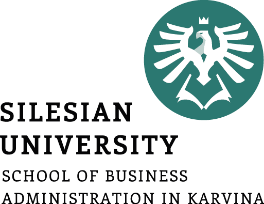 time between order submission and delivery, including its payment, is known as the order cycle, i.e. the sum of the duration of the following activities:
signal path of need
determination of ordered quantity
supplier selection and negotiation
execution and delivery of the order, or conclusion of the contract
supplier's delivery time
transport to the store (this time may already be included in the delivery time)
acceptance of delivery
storage of the delivery and recording of receipt or delivery
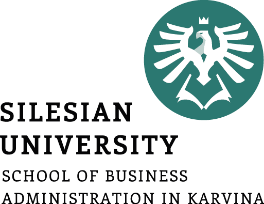 evenness vs. speed
space for shortening - internal and external part
consequences of errors
6. customer receives the goods
5. order is transported to the customer
1. customer places an order
4. order is completed and packed
3. order is being processed
2. order accepted by a supplier
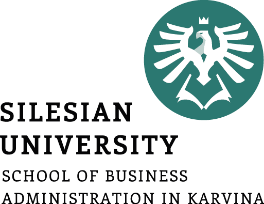 Size of orders

influenced by a number of internal and external factors:
size needed
available funds
store layout
situation on the suppliers market
capacity of transport equipment
minimum size vs. smaller quantities at extra costs
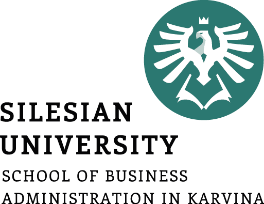 7. Packaging
marketing vs. logistics meaning of packaging
in logistics 2 key functions:
protective
rational handling, transport and storage unit
bearer of logistics information
boxes, bags, pallets and containers
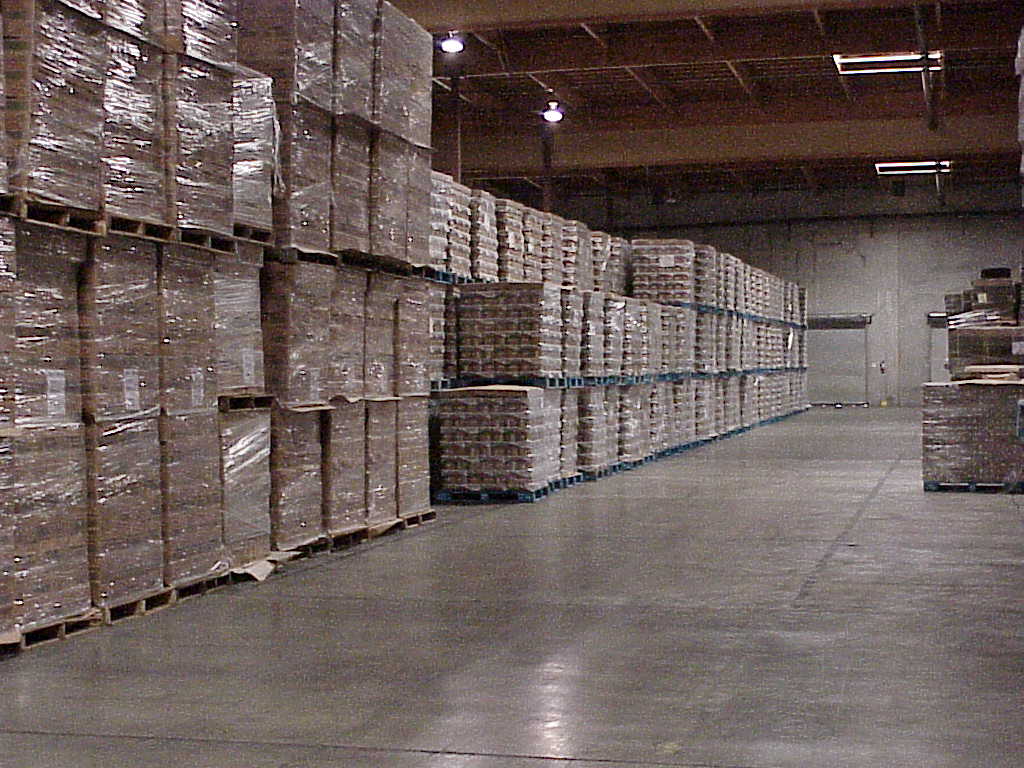 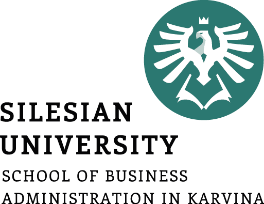 8. Service Support and Spare Parts

logistics is also responsible for providing after-sales service:
supply of spare parts
storage of spare parts
picking up defective or malfunctioning products
quick response to repairs
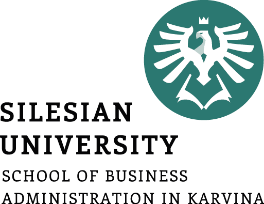 9. Determination of Production and Storage Location

strategic decisions
it will affect the cost of transport of raw materials to the enterprise and finished products to customers, as well as the level of customer service and response speed
localization factors:
location of customers and suppliers
availability of transport services
availability of qualified workers with acceptable pay levels
possibilities of cooperation with authorities etc.
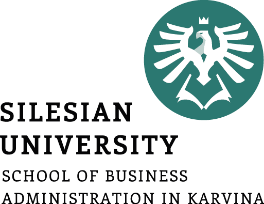 10. Procurement / Purchase

providing input from external organizations
for most industries, 40-60% of revenue is used to procure materials and services that come from outside sources
purchase activities:
selection of suppliers
price negotiations
negotiations on delivery terms and quantities
purchase itself
evaluation of supplier quality
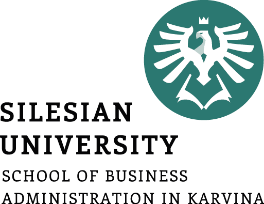 11. Handling of Returned Goods
for various reasons:
problem with product operation
customer changes his mind 
complicated process:
mostly handling of a small quantity back from the customer
company is used to handling of large volumes towards the customer
many logistics systems have a problem handling this type of goods movement
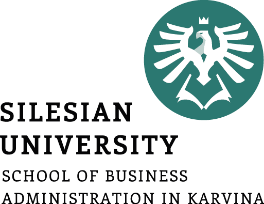 12. Reverse Logistics
removal and, where appropriate, disposal of waste material arising from the production, distribution and packaging of goods
includes:
temporary storage of materials
subsequent transport to the place of disposal, treatment, re-use or recycling
there is a growing interest in recyclingand reuse of materials
legislative restrictions
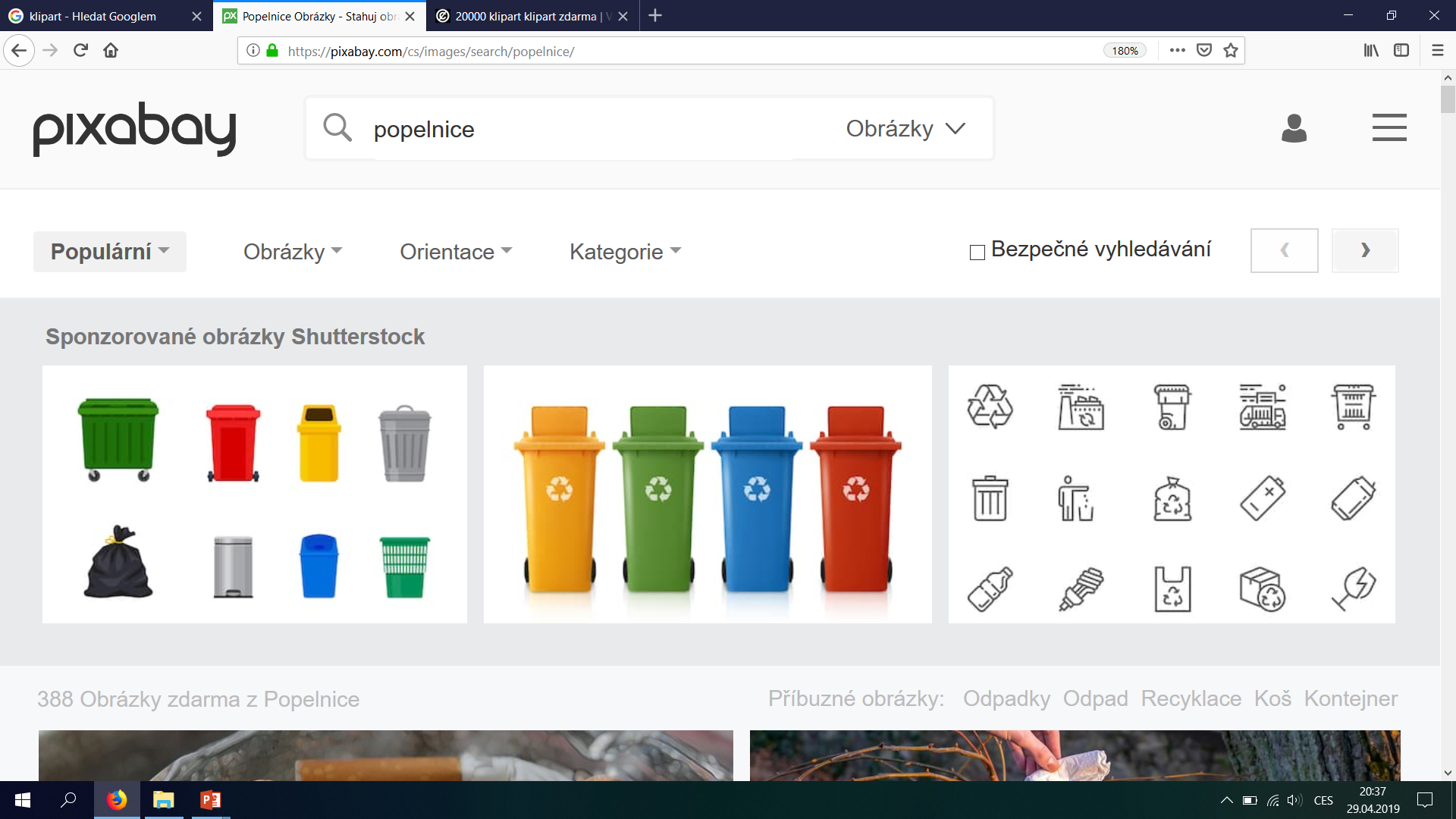 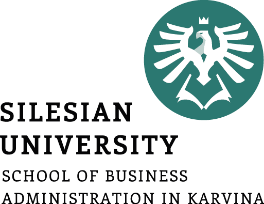 13. Storage

significantly contributes to the creation of the utility value of time and place: it enables the goods to be manufactured and retained for later consumption
storage activities concern:
 design and layout of store
 deciding on ownership of store
 automation
 staff training and many other areas
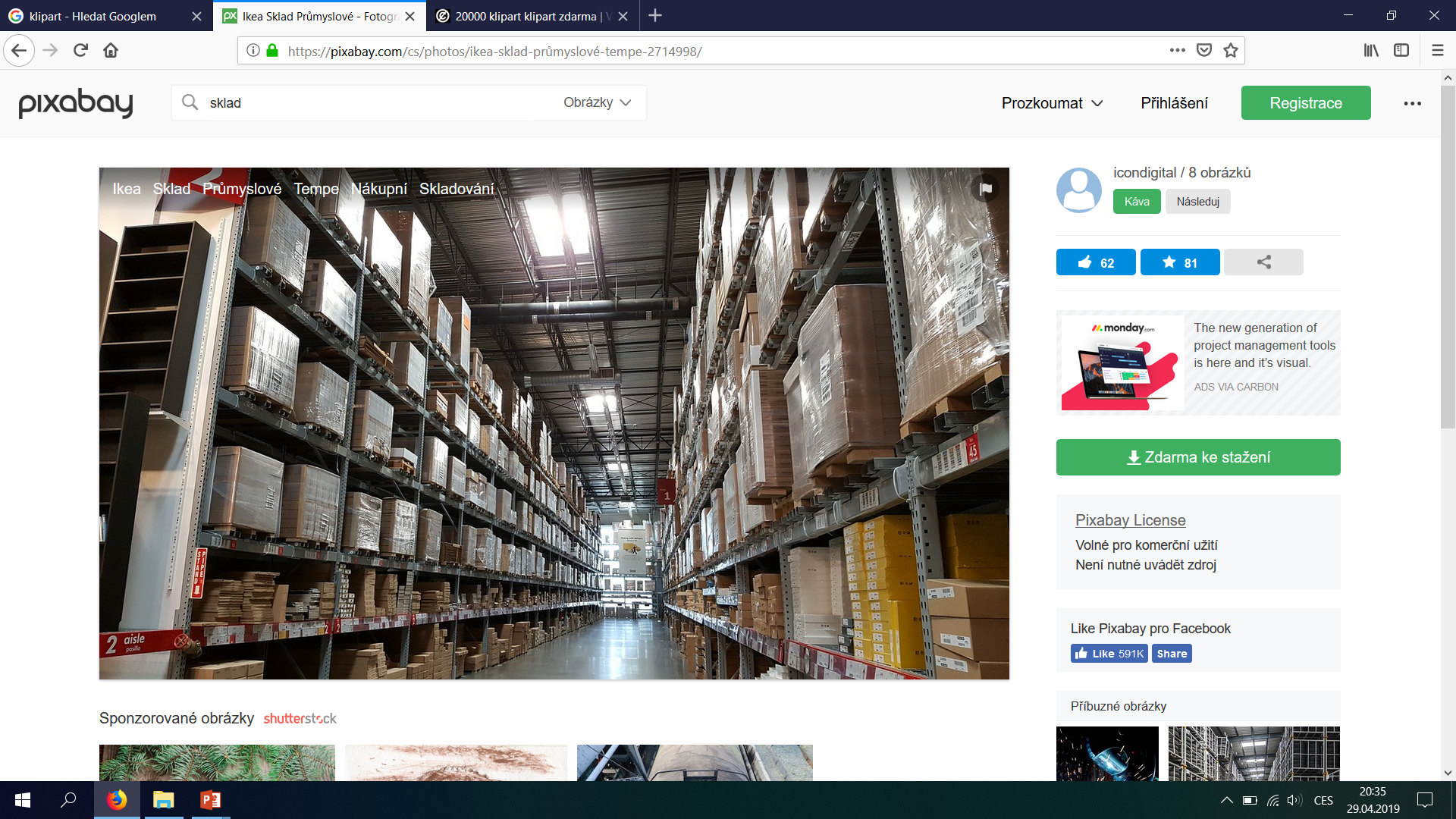 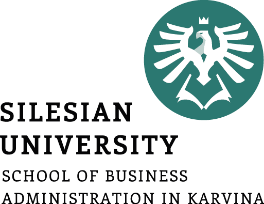 14. Transport and transportation

key logistics activity
often the largest single cost item
ensuring transportation includes:
choice of mode of transport
selection of a transport route
ensuring that the regulations of the country of transport are not exceeded
selection of a carrier
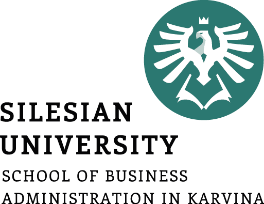 Carrier

transport operator
realizes its own movement in space and time by means of transport
producer and implementer of transport services on the market, i.e. sells transport services
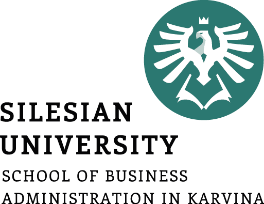 Transporter 

carrier customer - manufacturer, trader, exporter, importer
often the owner of tangible goods
it may be itself a carrier if he owns a fleet (own or leased) and operates a transport for his own use
if the fleet is not owned by the transporter, the entities providing the transportation are usually entered into the relationship - shippers, intermediaries, associations of transporters, etc.
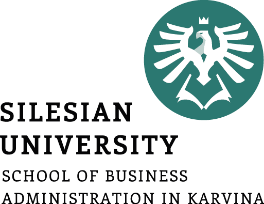 Speed of transport

the speed of the vehicle in a particular section of the route
maximum speed vs. average speed
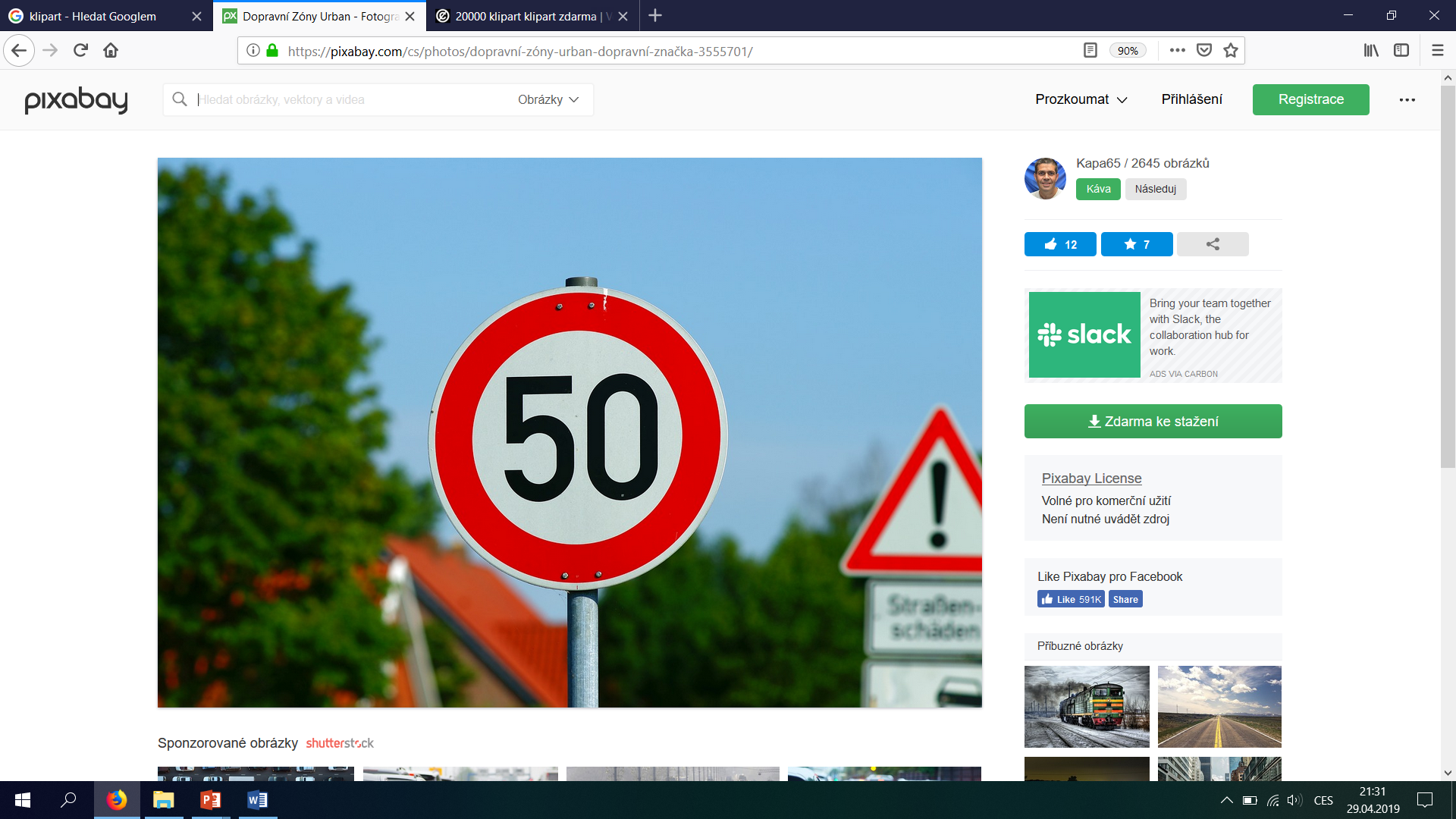 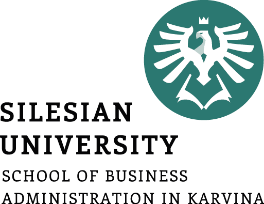 Speed of transportation

in freight transport, the total time it takes to transportation of goods (consignments) from place to destination, including the time required for transshipment
in passenger transport, the time elapsed between the start of the journey and its end, including transfers and the time spent waiting for connections
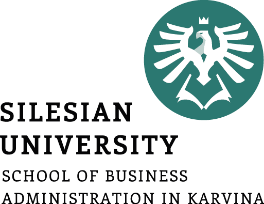 Logistics costs 

 caused by logistics activities
 total cost concept - it is not possible to focus on individual isolated logistics activities, but to reduce the total costs of logistics activities
 the conflicting nature of logistics costs - reducing costs in one area can result in costs in other areas
Costs related to customer service
Customer service
Service support and spare parts
Handling of returned goods
Stock maitenance costs
Stock management
Packaging
Reverse logistics
Transportation costs
Transport and Transportation
Storage costs
Storage
Selection of production and storage location
Quantity costs
Material handling
Procurement/Purchase
Costs of order processing and IS
Logistics communication
Order processing
Demand forecasting
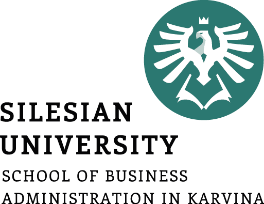 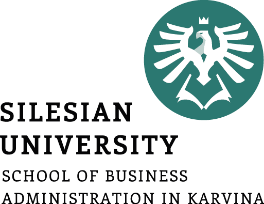 Costs Related to Customer Service

 customer service support:
costs associated with processing orders
costs of securing spare parts
costs of servicing
costs of returning the goods
 insufficient level of customer service - costs associated with the loss of sales opportunity
 determining the level of customer service based on the identification of customer needs
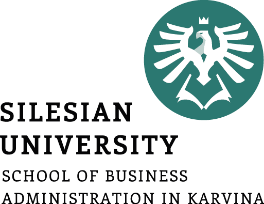 Transportation Costs

 caused by the transportation of goods
 they can be analyzed from a variety of aspects (according to customers, products, channel type,…)
 varies greatly depending on:
delivery volume
delivery weight
transportation distance
place of origin
destination
type of means of transport
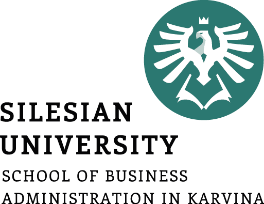 Storage Costs

 arise in the process of storing goods
affected by the choice of location of production capacities and storages of the company
 include all costs incurred in changing the number or location of storages
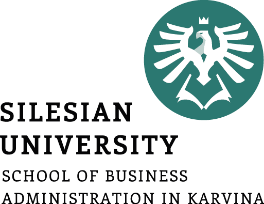 Costs of Order Processing and IS

 costs associated with :
 orders processing
 logistics communication
 demand forecasting
 order processing system and IS mean an extensive investment - they significantly contribute to the level of customer service and cost management
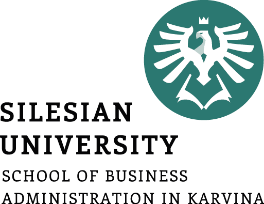 Quantity Costs

 originate in a change in quantity
 include the following:
preparatory costs
loss of capacity due to outages when replacing a line or switching to another supplier
material handling, planning and shipping
price differences due to the purchase of different quantities
order costs associated with placing and tracking orders
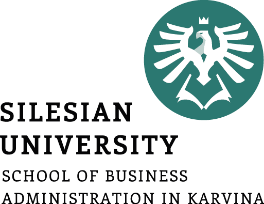 Stock Maintenance Costs

 some of the most problematic - they very often evoke additional costs
 high costs of maintaining stocks usually indicate other problems
 arise as a result of log. activities:
stock management
packaging
reverse logistics (disposal of waste material, packaging,…)
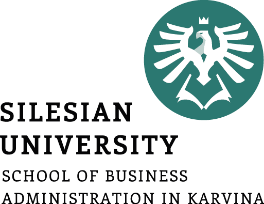 four main categories of stock maintenance costs:
capital costs
costs related to services (insurance, taxation)
stock storage costs (costs of changing storage area depending on stock levels)
costs of risk (obsolescence of goods, theft, damage during movement)
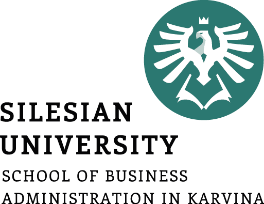 Summary of the lecture
You can:
List and briefly characterize all 13 logistics activities
Explain the difference between transport and transportation
Define logistics costs and assign activities that result from them